Дистанционная олимпиада по музыке 5-7 классы 2 тур
Выполнила:
Ученица 5 «В» класса МБОУ СОШ №7 г. Туймазы
Шубенкова Дарья Владимировна
1. Авторы музыки и слов являются:Юрий Энтин, Василика Истрате, Жерар Буржоа, Темистокле Попа.
2. Кто исполнители?
Людмила Гурченко — мама-Коза (в русской версии — Тётя Маша, в румынской и английской версиях — Рада)
Михаил Боярский — Волк по кличке Серый (в румынской и английской версиях — Тити Суру)
Савелий Крамаров — Волчонок (поёт Анатолий Горохов)
Валентин Манохин — Рысь (поёт Владимир Качан)
Джордже Михаица — Осёл (поёт Анатолий Горохов, в некоторых местах — Геннадий Трофимов)
Флориан Питиш — Попугай (поёт Геннадий Трофимов)
Вера Ивлева — Овца
Евгений Герчаков — Баран
Олег Попов — Медведь
Наталья Крачковская — Медведица (поёт Татьяна Дасковская)
Марина Поляк — Белка
Виолета Андрей — Ласточка (поёт Валентина Толкунова)
Паула Радулеску — Зайчиха
Василе Менцель — Заяц
Лилиана Петреску — Кокетливая овечка
Лулу Михаеску — Козочка
Петя Дегтярёв — козлёнок Митяй (озвучивает роль и поёт Клара Румянова)
Тимур Асалиев — Козлёнок
Адриан Кристя — Козлёнок
Матей Оприш — Козлёнок
Вокал — Елена Камбурова (песня Зимы).
3. Какие музыкальные краски передают образы героев мюзикла?
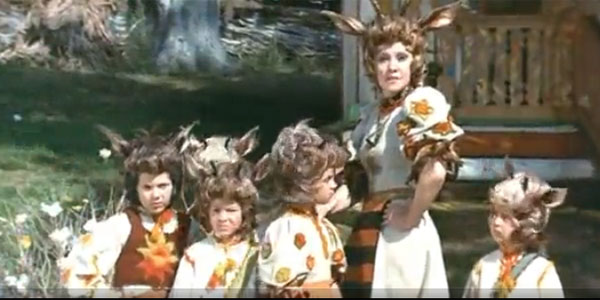 Я считаю, что каждая мелодия отличается своим темпом, характером.
Мюзикл вышел очень красочным и ярким. Яркие воспоминания могут оставить эти песни и танцы.
4. Какие песни из мюзикла вам понравились? Почему?
Песни:
«Дин-дон, я ваша мама». Эта  песня  мне  понравилась  тем, что  у  мелодии приятное  звучание, спокойная  мелодия. Тетя  Маша  поет  её  с  улыбкой  на лице, что больше  её  украшает.
«Мама – первое слово, главное слово». Эту  песню  знает  каждый  ребенок с  детства. Текст  песне  приятен  ушам  каждому.
Колыбельная, которую  пела  коза  детям  перед  сном. Песня  самая  плавная  из  всего  мюзикла. Мама  спела  ее,  подведя итог  дня. Так  же ласковыми  словами женщина рассказывает о будущем дне.
5. Ваше отношение к прослушенной музыке?
Все  песни  имеют  разный  жанр, ритм, слова.
Я  люблю  спокойные  мелодии.  Мелодии «добрые». Каждая песня исполняется по особенному.  
Коза-мать отправляется за покупками, оставив детей-козлят дома, наказав им никому не открывать дверь. Однако волк хитростью проникает в дом, похищает козлят и требует выкуп.
На  протяжении всего мюзикла  шла своя  сюжетная  линия. Даже с помощью музыки ГГ* могли нам показать свою сказку  и  хорошо  её  рассказать весьма не привычным способом.



ГГ* - Главные герои
6. 6.	Если бы у вас была возможность сняться в этом мюзикле, то какую бы вы хотели сыграть роль? Почему?
Я бы хотела стать тетей машей.
Я очень люблю петь и танцевать, а у козы таких партий много.
Тетя  Маша  очень  добрая, храбрая, смелая  героиня, которая  всегда  поможет  своим друзьям и  родным.
Даже  не  смотря  на  то, что  это  был бы Главный герой  или  нет, я  всё равно выбрала  бы  Раду.
Выполнила:Ученица 5 «В» класса МБОУ СОШ №7 г. ТуймазыШубенкова Дарья Владимировна